Anonymity for Library Users:Balancing Legal Obligations
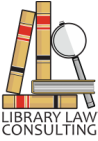 Marti A. Minor 
Library Law Consulting
September 2019
These materials are provided as general information only.  No legal advice is being given by the Georgia Public Library Service, the Board of Regents of the University System of Georgia, or any other person. You should consult with your attorney on all legal matters.
REMINDER
Privacy & Confidentiality
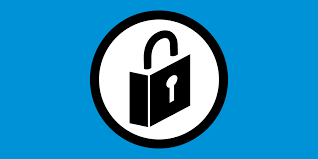 Philosophy of the Profession
Intellectual Freedom Jurisprudence
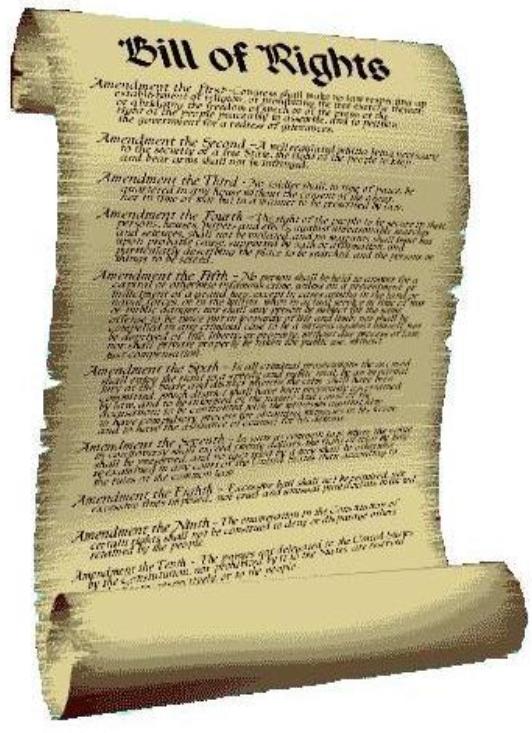 First Amendment (1791): “Congress shall make no law . . . abridging the freedom of speech . . . .”
Martin v. City of Struthers (USSC 1943), “This freedom embraces the right to distribute literature, and necessarily protects the right to receive it.” 
Stanley v. Georgia (USSC 1969) “[i]t is now well established that the Constitution protects the right to receive information and ideas.”
Intellectual Freedom in Public Libraries
1938—ALA Code of Ethics: 
“It is the librarian’s obligation to treat as confidential any private information obtained through contact with library patrons.”
Current ALA Code of Ethics, Art III: 
"We protect each library user's right to privacy and confidentiality with respect to information sought or received, and resources consulted, borrowed, acquired or transmitted."
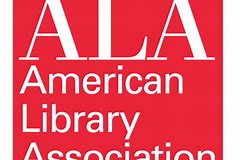 GA Statute Protecting Library Records: O.C.G.A. § 24-12-30(a) (Enacted 1987)
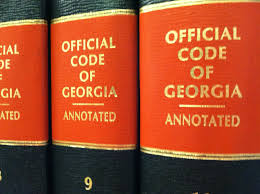 Circulation and similar records of a library which identify the user of library materials shall not be public records but shall be confidential and shall not be disclosed except:
(1) To members of the library staff in the ordinary course of business;
(2) Upon written consent of the user of the library materials or the user's parents or guardian if the user is a minor or ward; or
(3) Upon appropriate court order or subpoena.
For more on this statute, see Library Confidential
http://learning.georgialibraries.org/?s=marti&search-type=default
Beyond Privacy & Confidentiality
“If we librarians want to live up to our values in the twenty-first century, we must make it possible for patrons to use our buildings and services as anonymously as possible . . .” Allison Macrina & Talya Cooper, Anonymity, 32, Neal-Shuman: 2019.
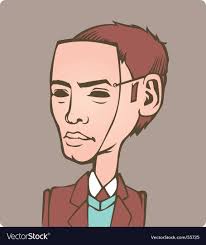 Resources for Cultivating Anonymity in Your Library
Where Anonymity & Legal Obligations Collide
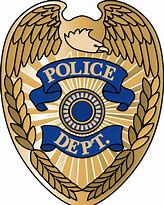 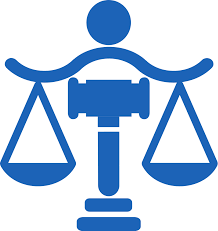 Official Requests Involving Law Enforcement or Judicial Authority
Request for Voluntary Assistance
Investigators are free to ask questions.
Library personnel have the discretion to refuse
If official law enforcement is asking, library employee is required to give nothing more than his/her name.
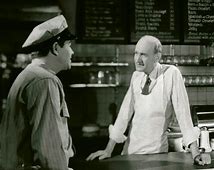 Subpoena
A court order to appear at a specified time and place to give testimony or provide physical evidence such as documents.
Can be issued by a lawyer rather than a judge.
Courtesy goes a long way in the legal world—if you need a more convenient date, ask for it, nicely!
If you believe the info requested is confidential, ask the court for a protective order (legal counsel).
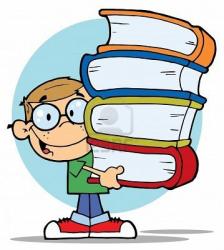 Search Warrant
To obtain, law enforcement must go before a judge and give facts under oath.
These facts must show probable cause to believe that certain illegal items or evidence of a crime will be found in the place to be searched.
 The items and the place that is to be searched must be specifically described.
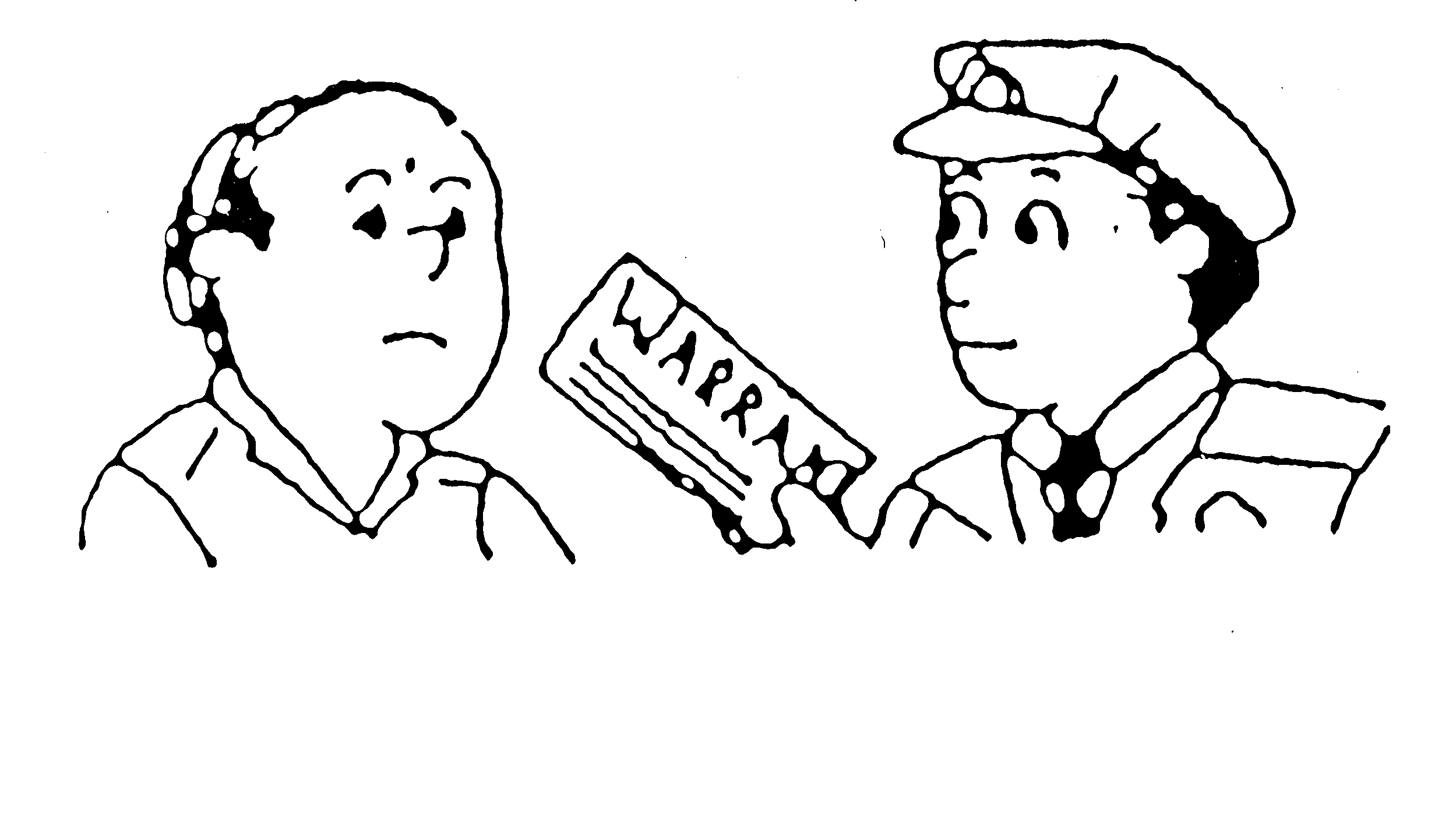 Search Warrant
GEORGIA, __________________ COUNTY
To ________________________________________
(name of Peace Officer making complaint)
and to all and singular the Peace Officers of the State of Georgia,
"GREETINGS":
The foregoing affidavit and complaint having been duly made before me and the same, together with the facts submitted under oath contained therein having satisfied me that there is probable cause to believe that the property described therein is being unlawfully concealed in and upon the premises described therein of _____________________
YOU ARE HEREBY COMMANDED to enter and search said described premises, serving this warrant, and if the property described or any portion of it be found there to seize it, leaving a copy of this warrant and a receipt for the property taken, and prepare a written inventory of the property seized and return this warrant and bring the property before me within 10 days of this date or some other judicial officer, as required by law.
Given under my hand and seal this _______ day of ______________ ,
20 ______
at _______ O'clock ___ M._______________________________________________Signature and Title of Officer Issuing Search Warrant
USA Patriot Act
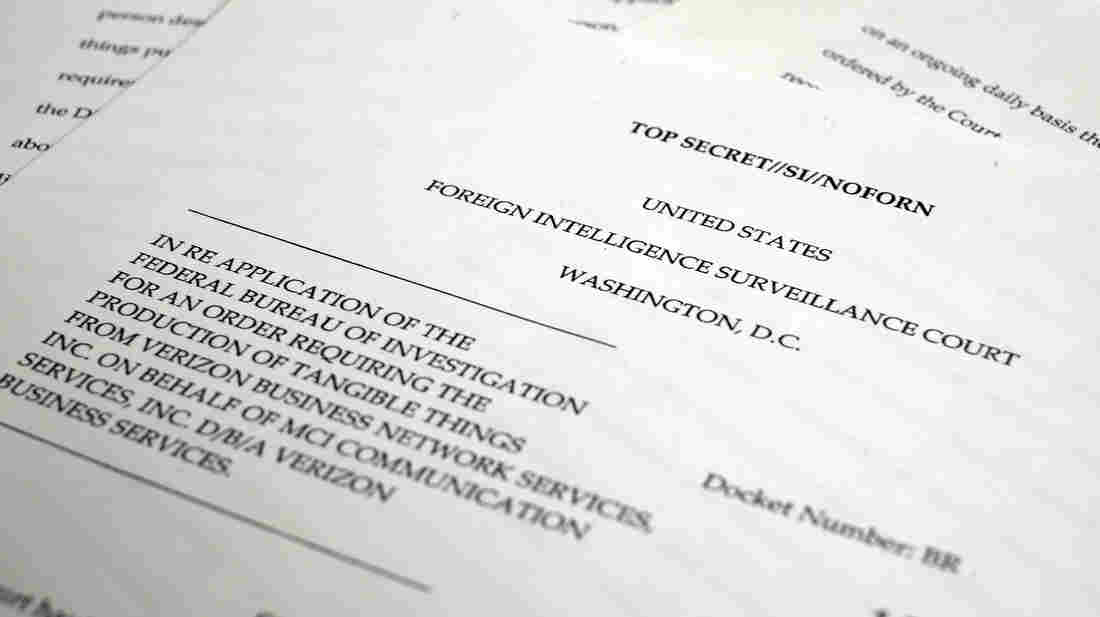 Minimizing Intrusion
Train front line staff to request ID of person presenting request and to contact proper library administrator(s) for consistent response.
Read court orders completely considering:
Is it issued by a court of competent jurisdiction?
Are the dates contained in the order applicable?
What is being sought? Do not provide info beyond the scope of the order
Consult legal counsel to inquire about whether there are underlying defects in the order and to seek a protective order to limit who has access to the info.
Where to get immediate advice?
Your attorney
City/County attorney
Insurance referral
ALA: Call the Office for Intellectual Freedom (800-545-2433, ext. 4223) and inform the staff that you need legal advice.
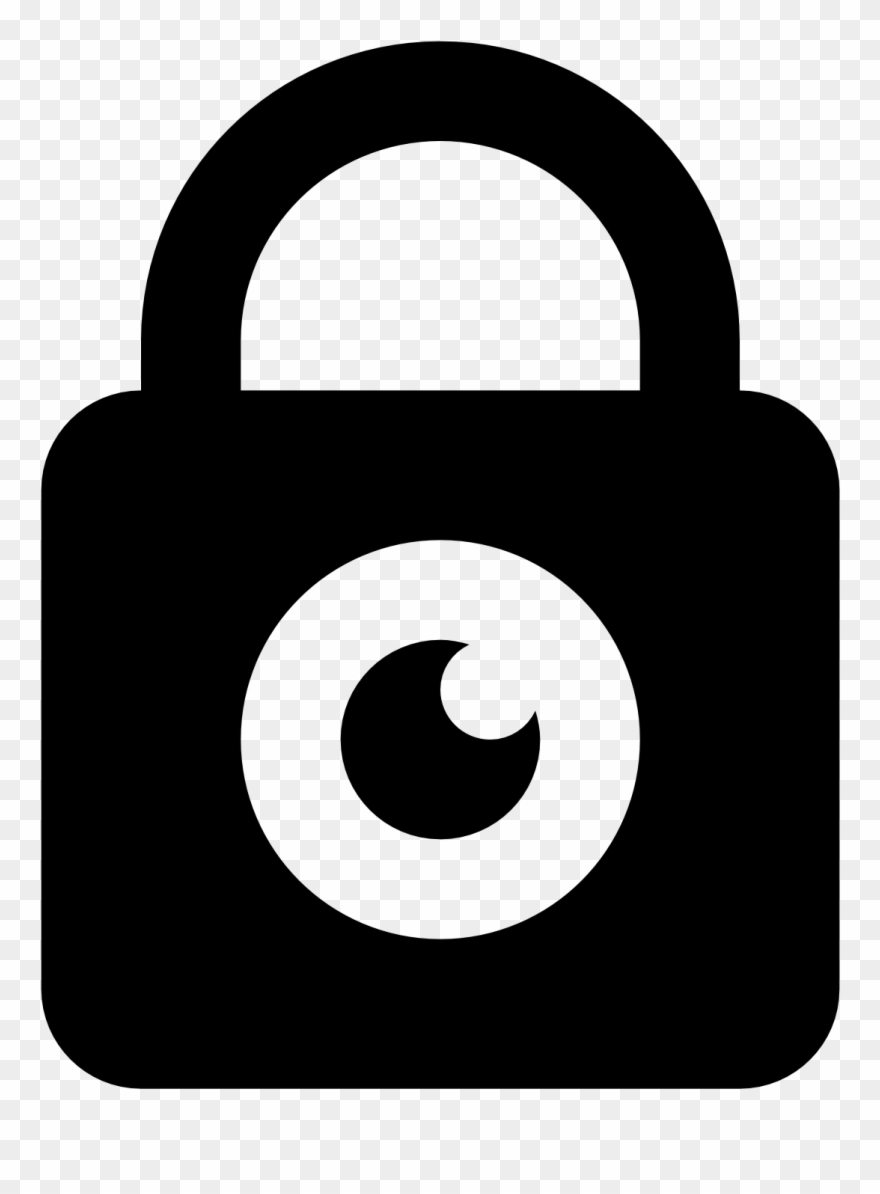 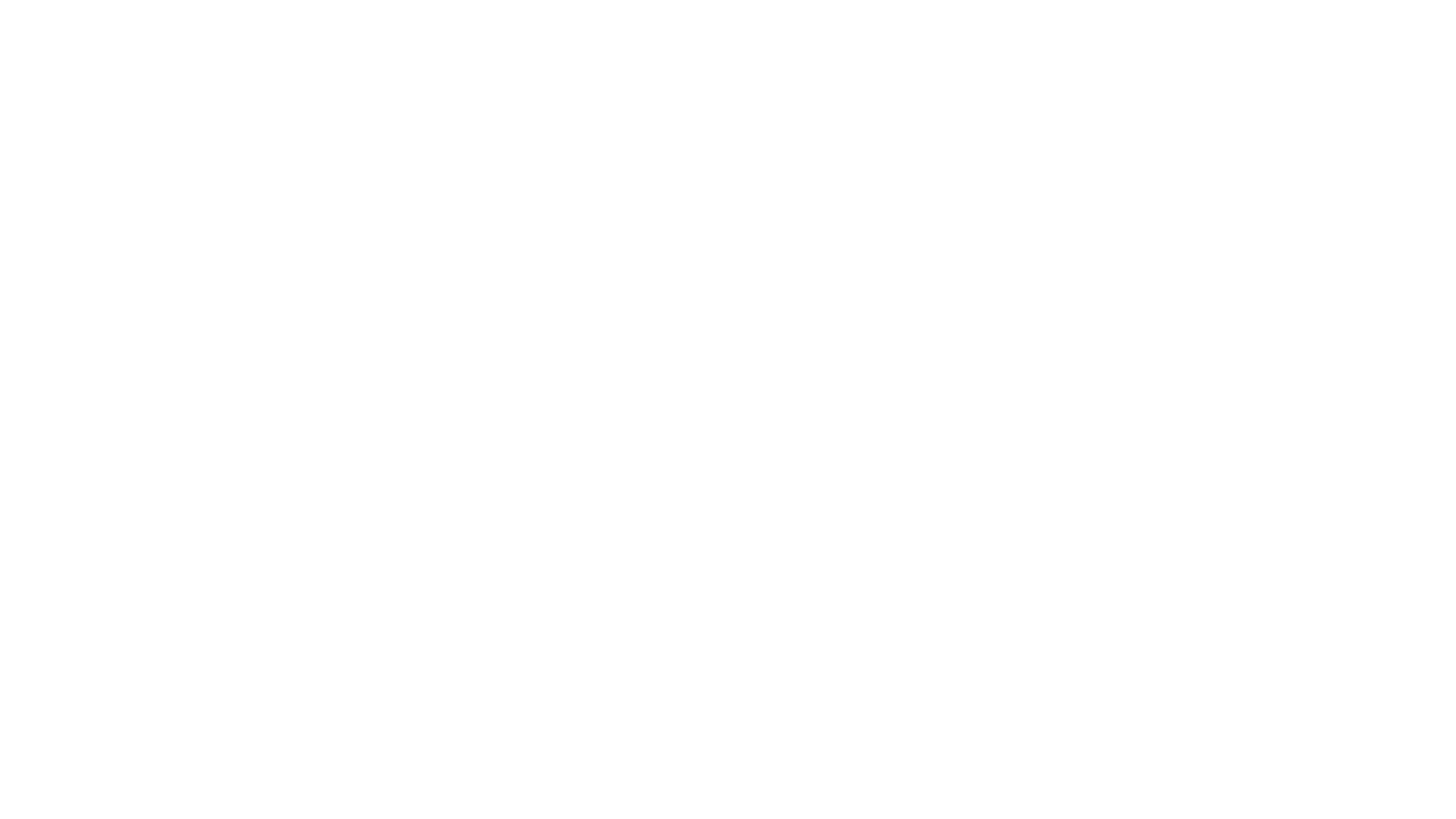 In conclusion . . .
Creating and applying a uniform policy on patron privacy/confidentiality/ anonymity is necessary to meet the ethical tenets of librarianship.
Practice preventive law: plan in advance for the inevitable time when your policy conflicts with legal obligations.
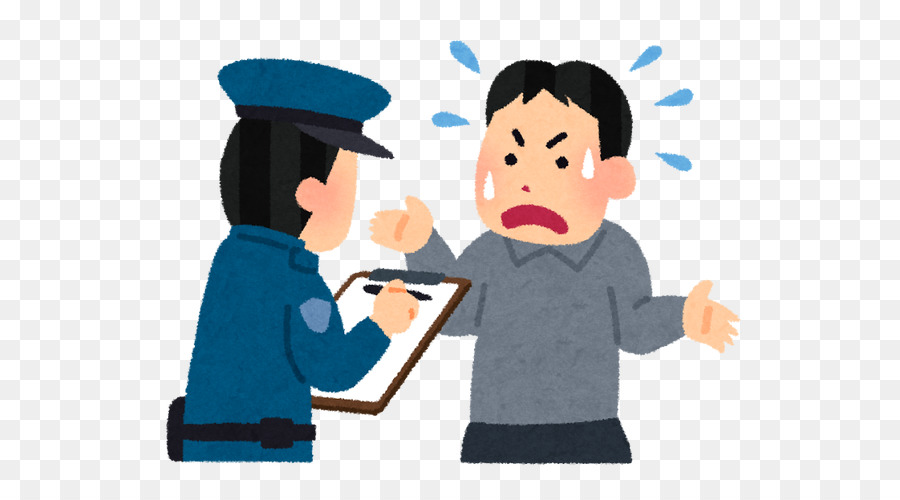